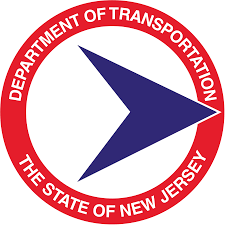 New Jersey Department of Transportation
TITLE VI, EJ AND ADA
 NONDISCRIMINATION Requirements
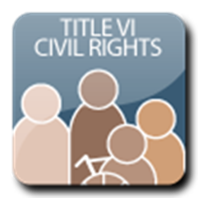 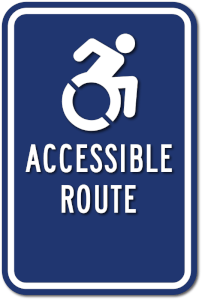 Division Of Civil Rights& Affirmative Action
Chrystal Section, Supervisor, Nondiscrimination Programs
2022
March 2022
Nondiscrimination Programs Unit
Title VI
Environmental Justice “EJ”
Americans with Disabilities Act “ADA”
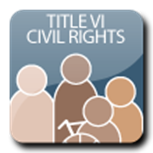 What is Title VI?
Essence of the Federal Law:





Protections afforded under Title VI apply to anyone regardless of whether the individual is lawfully present in the United States, or a citizen of a state within the United States.

Includes all programs and activities of Federal-aid recipients and contractors.
“No person in the United States shall on the grounds of  race, color, or national origin  be excluded from participation in, be denied the benefits of, or be subjected to discrimination under any program or activity receiving Federal financial assistance.”
Title VI Responsibilities
Prepare Title VI Plan and submit Annual Update Reports to FHWA
Monitor Program of Subrecipients’ efforts to effectively implement Title VI 
Investigate Title VI complaints
Perform Comprehensive Reviews of special emphasis program areas
Ensure Limited English Proficient “LEP” persons access to NJDOT programs/services
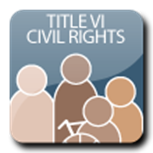 What is EJ?
Executive Order (E.O.) 12898- Federal Actions to Address Environmental Justice in Minority Populations and Low-Income Populations
Its purpose is to focus federal attention on the environmental and human health effects of federal actions on minority and low-income populations with the goal of achieving environmental protection for all communities.
EJ Responsibilities
Identify and address the disproportionately high and adverse human health or environmental effects of their actions on minority and low-income populations, to the greatest extent practicable and permitted by law.

Develop a strategy for implementing environmental justice.
EJ Responsibilities
Promote nondiscrimination in programs that affect human health and the environment, as well as provide minority and low-income communities access to public information and public participation.

In addition, the E.O. established an Interagency Working Group (IWG) on environmental justice chaired by the EPA Administrator and comprised of the heads of 11 departments or agencies and several White House offices.
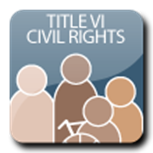 ADA
Title II- State and Local Governments

Basic Requirements:
Must ensure that individuals with disabilities are not excluded from programs, services and activities (pedestrian facilities are an example of a program).
ADA Responsibilities
Conducting Self-Evaluation
Developing Transition Plan
Preparing and updating a report of ADA/504 accomplishments and identifying problem areas to include in the Transition Plan.
Monitoring the department’s current policies and practices for implementing ADA/504.
Updating complaint procedures as necessary to facilitate prompt resolutions of ADA complaints.
Evaluating remedial steps taken to eliminate the effects of discrimination.
Ensuring agency compliance with ADA/504.
Collaborating and coordinating with the heads of major divisions and Departments to enable ADA/504 compliance efforts.
Establishing and maintaining collaborative relationships with critical external stakeholders, such as disability advocacy groups and organizations.
ADA Responsibilities
Monitoring the agency’s ADA/504 Transition Plan to ensure that all department facilities remain in compliance with applicable accessibility standards and on schedule with its barrier removals.
Monitoring established procedures to ensure that requested auxiliary aids are provided for persons with disabilities.
Conducting annual reviews of ADA/504 program areas.
Conducting ADA/504 training programs for agency managers and employees.
Monitoring the preparation of ADA/504 information for dissemination to the public, including the “Notice to the Public” offer to provide reasonable accommodation upon request.
Identifying, investigating, and eliminating ADA/504 discrimination when it is found to exist.
Contact Information
New Jersey Department of Transportation
Division of Civil Rights and Affirmative Action – 

Chrystal Section
Supervisor, Nondiscrimination Programs Unit(609) 963-2046Chrystal.Section@dot.nj.gov
TitleVI@dot.nj.gov